Organizing, leading, & controlling
1
Session objectives
At the end of this session students will be able to:
Define organizing
Describe elements of organizing
Describe theories of leadership
Describe types of controlling
Explain processes of controlling
Explain forms of controlling
2
Organizing
Organizing is the mgt function performed after planning 

Means of structuring the work of the organization

It is the process of developing intentional pattern of relationship among people and other resources
3
Cont …
While organizing the manager differentiates and integrates the activities

Differentiation is the process of departmentalization or segmentation of activities

Integration is the process of achieving unity of effort among various departments
4
Cont ...
Elements of organizing 
Work specialization/Division of work
Departmentalization
Chain of command/Hierarchy
Span of control
Centralization & Decentralization
 Formalization
5
Cont …
1. Work specialization/Division of labour
Is breaking of a complex task into components
Deciding what job tasks will be done by whom
It is dividing operating work to manageable units

Work process requirements and employee skill level determine the degree of specialization

Contributes for productivity improvement
6
Cont ...
Reasons and benefit
Facilitate control
Aid Coordination
Secure adequate attention
Reduce expenses
Recognize human consideration

E.g. You rarely find a cardiac surgeon closing up a patient after surgery
7
Cont ...
2. Departmentalization 

Grouping common work activities together so work gets done in a coordinated and integrated way
Jobs are grouped, coordinated & logically connected.

It is the basis on which work or individuals are grouped into manageable units.
8
Cont …
Departmentalization by function

Organizes by the functions to be performed
Helps to obtain efficiencies
E.g. emergency, OPD, surgical ward…

Departmentalization by product
Allows specialization in particular product 
E.g. cosmetics, clothing, appliances…
9
Cont …
Departmentalization by geographical regions

Groups jobs on the basis of territory or geography
E.g. central, northeast, southeast…
10
Cont …
3. Chain of command 

The line of authority extending from upper organizational levels to lower levels

Clarifies who reports to whom

Authority refers to the rights inherent in a managerial position to tell people what to do and to expect them to do it
11
Cont …
Authority can be delegated downward to lower-level managers 

Acceptance theory of authority states the ff conditions for acceptance of orders by subordinates:

They understand the order
They feel the order is consistent with the organization’s purpose
12
Cont …
The order does not conflict with their personal beliefs
They are able to perform the task as directed

Responsibility is the obligation or expectation to perform a given work

Employees should be held accountable for their performance
13
Cont …
Assigning work authority without responsibility and accountability can create opportunities for abuse

Likewise, no one should be held responsible or accountable for work tasks over which he or she has no authority to complete those tasks
14
Cont …
Unity of command: states that a person should report to only one manager

But nowadays, you may encounter organizations that break this principle
15
Cont …
4. Span of control

Decides the number of employees a manager should oversee

It determines the number of levels and managers in an organization
How many employees can a manager efficiently and effectively manage?
16
Cont …
All other things being equal, the wider the span, the more efficient an organization is
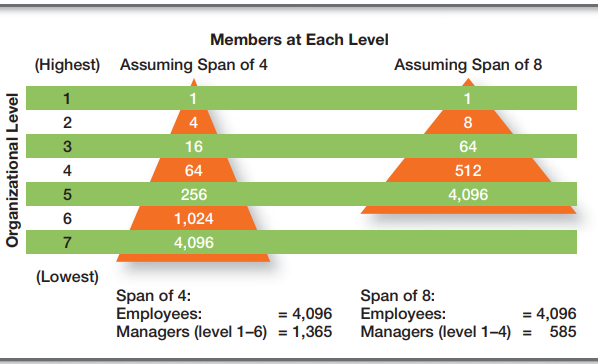 17
Cont …
Contemporary view of span of control recognizes that there is no magicnumber

Factors such as the skills and abilities of the manager and the employees, and the characteristics of the work being done determine the number
18
Cont …
5. Centralization & decentralization  

Centralization is the degree to which decision making takes place at upper levels of the organization

Decentralization is when lower-level employees provide input or actually make decisions
19
Cont …
An organization is never completely centralized or decentralized


In today’s world, managers often choose the amount of centralization or decentralization that will allow them to best implement their decisions and achieve organizationalgoals
20
Cont …
6. Formalization
It refers to how standardized an organization’s jobs are and the extent to which employee behavior is guided by rules and procedures

In highly formalized organizations, there are explicit job descriptions, numerous organizational rules, and clearly defined procedures covering work processes
21
Cont …
In formalized org’s employees have little discretion (freedom to make one’s own decision) over what’s done, when it’s done, and how it’s done

However, where formalization is low, employees have more discretion in how they do their work
22
Cont …
Organizational structures

Mechanistic organizational structure
Is a combination of elements of organizing
Adheres to command of chain
Organization is rigid and stable
Has standardized jobs & regulations 
More centralized
Tightly controlled
23
Cont …
Organic organizational structure

Is a highly adaptive form that is as loose and flexible
Jobs & regulations can be changed rapidly as required
Professionals are technically proficient and trained to handle diverse problems 
They need few formal rules and little direct supervision
24
Cont …
Professional standards guide the workers’ behavior 
Less centralized
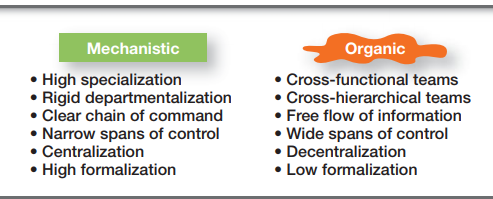 25
Cont …
Factors that affect choice of org’nal structure
Choosing appropriate org’nal structure depends on d/t factors:

Organization’s strategy
Size of an organization
Use of technology
Degree of environmental uncertainty
26
Leading/Directing
It is a mgt function in which managers motivate their employees to achieve the organization’s goals—quickly and efficiently. 

Leadership is the most important ingredient for a manager’s success 

Great leaders can make great things happen, inspiring their employees to do extraordinarythings and accomplish extraordinary goals.
27
Cont …
Leadership is a process of leading a group and influencing that group to achieve its goals

A leader is an individual in a team capable of influencing group activities towards goal formulation & achievement

Successfully persuading others to follow

This days we need managers who lead
28
Cont …
Theories of Leadership

A. Early leadership theories

1. Trait theory: focuses on characteristics that would differentiate leaders from non-leaders

Traits studied included physical stature, appearance, social class, emotional stability, fluency of speech, and sociability
29
Cont …
It was impossible to identify a set of traits that would always differentiate a leader from a non-leader

Seven traits shown to be associated with effective leadership:

Drive, desire to lead, honesty and integrity, self-confidence, intelligence, job relevant knowledge, extraversion
30
Cont …
2. Behavioral theory: examines how leaders act towards their followers.

Autocratic style: when a leader dictates work methods, make unilateral decisions, and limits employee participation
Democratic style: described a leader who involved employees in decision making, delegated authority, and used feedback as an opportunity for coaching employees
31
Cont …
Laissez-faire style: leader let the group make decisions and complete the work inwhatever way it saw fit

Democratic style of leadership was mosteffective, although later studies showedmixed results
32
Cont …
Other behavioral theories

People vs production oriented 

Consideration vs initiating structure

Managerial grid
33
Cont …
B. Contingency theories of leadership

“The corporate world is filled with stories of leaders who failed to achieve greatness because they failed to understand the context they were working in.”
34
Cont …
Look at defining leadership style and the situation, and attempts to answer the if-then contingencies 

If this is the context or situation, then this is the best leadership style to use

Fiedler model, Hersey-Blanchard theory, and path-goal model
35
Cont …
C. Contemporary theories of leadership
Leader–member exchange theory (LMX)
Leadership style in which leaders createin-groups and out-groups 

In-groups will have higher performance ratings, less turnover, and greater job satisfaction
36
Cont …
Leaders reward in-groups while punishing out-groups

Evidences shows that in-group members have demographic, attitude, personality, and evengender similarities with the leader 

Or they have a higher level of competence than out-group members
37
Cont …
2. Transformational-TransactionalLeadership
Transactional leaders: guide or motivate followers to work toward established goals by exchanging rewards for their productivity

Correcting problems actively when performance goes wrong
Refrain from interruptions of performance if it meets standards
38
Cont …
Transformational leaders: stimulates and inspires followers to achieve extraordinary outcomes
Influence through vision

Stimulate the intellect of subordinates

Help followers to look at old problems in new ways
39
Cont …
Excite, arouse, and inspire followers to exert extra effort to achieve group goals
Attempt to instill in followers the ability to question not only established views but thoseviews held by the leader

Studies revealed that transformational leaderswere evaluated as more effective, higher performers, more promotable than their transactional counterparts, and more interpersonally sensitive
40
Cont …
3. Charismatic-Visionary Leadership
Charismatic leadership: that is, an enthusiastic, self-confident leader whose personality and actions influence people to behave in certain ways

they have a vision 

ability to articulate that vision
41
Cont …
A willingness to take risks to achieve that vision

A sensitivity to both environmental constraints and follower needs

Behaviors that are out of the ordinary
E.g. Martin Luther King Jr., Jeff Bezos (founder and CEO of Amazon.com)
42
Cont …
Visionary leadership: it’s the ability to create and articulate a realistic, credible, and attractive vision of the future that improves upon the present situation

Vision should offer clear and compelling imagery
Visions that are clearly articulated and have powerful imagery are easily grasped and accepted
43
Cont …
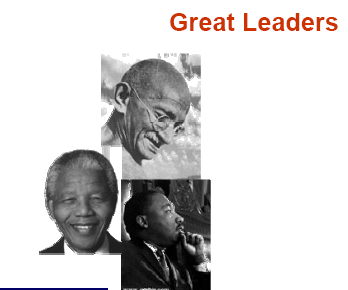 44
Cont …
Vision
“A democratic South Africa
Free of apartheid.”
Initial reaction
“You are crazy!”
Price paid
27 years in prison
45
Cont …
Vision
“ No man will be a slave. Everyone man is created equal.”
Initial reaction
“You are going to break the nation apart!”
Price paid
His life
46
Cont …
Leadership practices

Scanning: examining both the external and internal environments

Focusing: concentrates the team’s attention in order to address challenges with a strategy & goals
47
Cont …
3. Align & Mobilize: adjusting people, energy, work, & other resources toward achievement of common goal

4. Inspiring: continually motivating others by creating env’t in which they want to take part & put forth their best effort
48
Controlling
It’s the process of monitoring, comparing, and correcting work performance

Effective controls ensure that activities are completed in ways that lead to the attainment of goals

It’s the only way that managers know whetherorganizational goals are being met and if not, the reasons why
49
Cont …
Stating goals or having employees accept goals doesn’t guarantee that the necessary actions to accomplish those goals have been taken

As final management process, controlling provides the critical link back to planning

Without controlling there is no way of knowing whether goals and plans were being achieved and what future actions to take
50
Cont …
Reasons for controlling

Measure org’nal performance

Employee empowerment

Protection of an org’n & its assets
51
Cont …
The control process

It has three steps

The control process assumes that performance standards already exist 

They’re the specific goals created during the planning process
52
Cont …
Measuring Actual Performance

Information is needed

Personal observations, statistical reports, oral reports, and written reports
53
Cont …
54
Cont …
55
Cont …
Most managers use a combination of these approaches

2. Comparing Actual Performance Against the Standard
This step determines the variation between actual performance and the standard
Although some variation in performance can be expected in all activities, it’s critical to determine an acceptable range of variation
56
Cont …
Deviations outside this range need attention

3. Taking Managerial Action

Three possible courses of action: do nothing, correct the actual performance, or revise the standards
57
Cont …
Correcting  Actual Performance
Depending on what the problem is, a manager could take different corrective actions

Immediate corrective action: corrects problems at once to get performance backon track
58
Cont …
Basic corrective action: looks at how and why performance deviated before correcting the source of deviation

Revising the standard 
Sometimes variance can be a result of an unrealistic standard—too low or too high a goal

In that situation, the standard needs the corrective action, not the performance
59
Cont …
Forms of Controlling 
There are three basic forms of management control: Monitoring, Supervision & Evaluation.

1. Monitoring 
Monitoring is the day-to-day watch on, or continuous follow-up of the on going activities
It is used to improve a campaign by influencing immediate decisions about how activities can be improved.
60
Cont …
The key question in monitoring is: Are things going all right?

It is carried out through observation of people and materials, discussion with workers, supervisors and beneficiaries, and review of reports, diaries and statistical data. 

Monitoring is one of the tools for evaluation.
61
Cont …
It is about collecting information and keeping records about activities to check whether the work is being carried out as planned and to assess reactions of people receiving the services or involved in the project. 

The goals of monitoring are: 
To identify any problem early, 
To solve without delaying the progress of the program.
62
Cont …
Key areas of monitoring

Adequacy of supply, materials and budget. 
Training, type, relevance and quality. 
Quantity and quality of work done. 
Communication. 
Supervisory activities.
63
Cont …
Steps in Monitoring 

Establish data sources
Collect data on program implementation and outcome
Compare program outcomes with prior or expected outcomes
Assist in making policy and management decisions
64
Cont ...
2. Supervision 

It is a teaching-learning process of ensuring that  workers execute the work and spend money as per the plan.

It is an investigative - corrective process

Health service supervision is defined as "A process of guiding, helping, training and encouraging staff to improve their performance in order to provide high quality health services. “
65
Cont …
It is not fault finding. 

The two main styles of supervision are autocratic and democratic

Autocratic (traditional) supervisions tend to humiliate people, make them irresponsible and mostly it is one way
66
Cont …
It may also dry up the initiative of colleagues. 


Democratic (supportive) supervision helps people to grow, to become responsible for their own work to show initiative and it follows two-ways communication
67
Cont …
Supervisors needs knowledge of the work and responsibilities, skill in instructing , skill in improving methods and skill in leadership to be effective

Main Features of a Supervisor 
Guidance and training
Assistance with resources and logistics 
Support, encouragement and advocacy
68
Cont …
Effective Supervision 
To make an effective supervision and to facilitate the work, it is advisable to remember and apply the following issues. 

Create good communication and understanding, and participatory discussions with the staff. 
Share the overall goals and objectives of the program with the staff.
69
Cont …
Develop and create team working and team spirit among the staff involved in supervision. 
Equip yourself with a checklist
Reward (in kind or cash) for those with better performances.
70
Cont ...
3. Evaluation

It is a systematic collection, analysis, interpretation and use of data about the activities, characteristics, and outcomes of programs to make judgments about the program, improve program effectiveness, and/or inform decisions about future program development.
71
Cont …
It deals with determining the value or worth of the objects of interest (health programs) against standard of acceptability.

It is the use of special studies to measure the extent to which changes in desired health outcomes are attributable to a program’s intervention
72
Purposes of Evaluation
Program
Improvement
Generating knowledge
Accountability
01-Jan-20
73
Cont …
To determine achievements of objectives related to improved health status 

To improve program implementation 

To provide accountability to funders, community and other stakeholders
74
Cont …
To increase community  support for initiatives 

To contribute to the scientific basis for community public health intervention 

To inform policy decisions
75
Cont …
Types of evaluation 
There are several types of evaluations that can be conducted. Some of them include the following: 

Formative evaluation ensures that a program or program activity is feasible, appropriate, and acceptable before it is fully implemented.
76
Cont …
It is usually conducted when a new program or activity is being developed or when an existing one is being adapted or modified. 

Process/implementation evaluation: determines whether program activities have been implemented as intended.
77
Cont …
Outcome/effectiveness evaluation: measures program effects in the target population by assessing the progress in the outcomes or outcome objectives that the program is to achieve. 

Impact evaluation: assesses program effectiveness in achieving its ultimate goals
78
Summary
Organizing

Leading

Controlling
79
Thank you!!
80
Quiz
List two features of mechanistic organizational structure
Define division of labor
Define span of control
List the three leadership styles of behavioral theory of leadership
Differentiate b/n transactional and transformational leadership
81